GC/CM APPROVAL REQUESTCLARK COUNTY FIRE PROTECTION DISTRICT 6 – FIRE STATION 62 AND 63 PROJECT
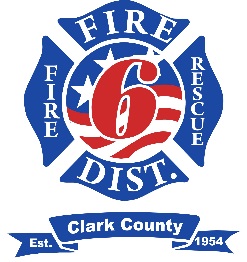 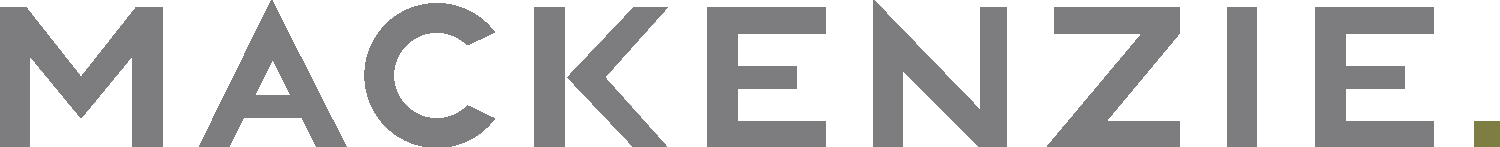 PROJECT TEAM
JERRY GREEN
FIRE CHIEF, CLARK COUNTY FIRE DISTRICT 6

KRISTAN MAURER
PROJECT MANAGER, ASSISTANT CHIEF – LOGISTICS & PLANNING, CLARK COUNTY FIRE DISTRICT 6

DAVID TAYLOR
ASSISTANT CHIEF - FINANCE & SUPPORT SERVICES, CLARK COUNTY FIRE DISTRICT 6

SHAWN NEWBERRY
ASSISTANT CHIEF - OPERATIONS, CLARK COUNTY FIRE DISTRICT 6

JEFF HUMPHREYS, AIA
PROJECT PRINCIPAL, ARCHITECT, MACKENZIE

CATHY BOWMAN, AIA
PROJECT MANAGER, ARCHITECT, MACKENZIE

ANDREW MCALLISTER, AIA
PROJECT ARCHITECT, ARCHITECT, MACKENZIE
PROJECT ORGANIZATION
CLARK COUNTY FIRE DISTRICT 6 (CCFD6)
KRISTAN MAURER PROJECT MANAGER CCFD6
GCCM
CONTRACTOR – TBD

PROJECT MANAGER
PROJECT SUPERINTENDENT
MACKENZIE
JEFF HUMPHREYS – PROJECT PRINCIPAL
CATHY BOWMAN – PROJECT MANAGER
ANDREW MCALLISTER – PROJECT ARCHITECT

STRUCTURAL ENGINEER
CIVIL ENGINEER
LANDSCAPE ARCHITECT
PLANNING

MACKENIZE CONSULTANTS
INTERFACE ENGINEERING
PROJECT DESCRIPTION – STATION 62
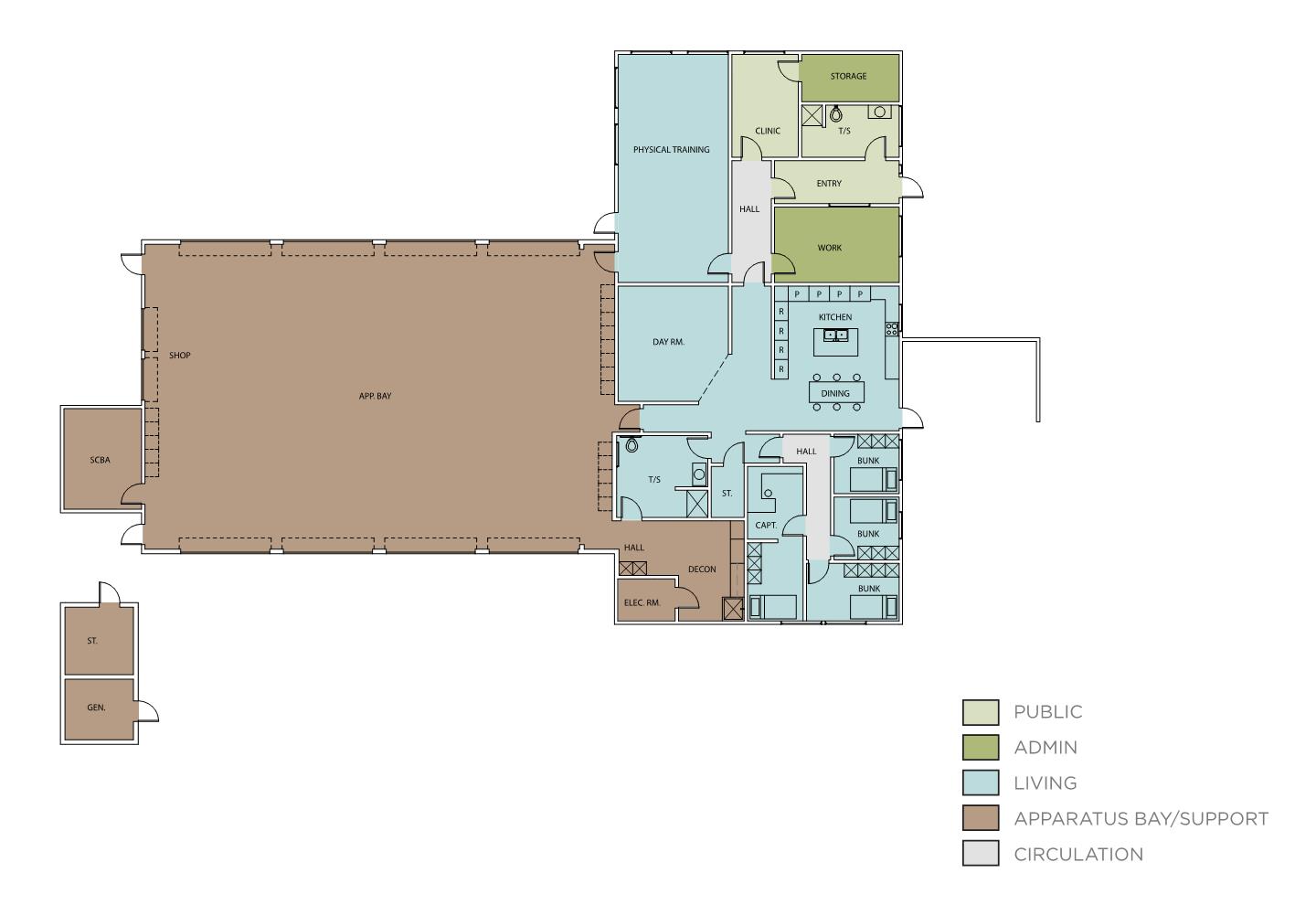 PROJECT DESCRIPTION – STATION 63
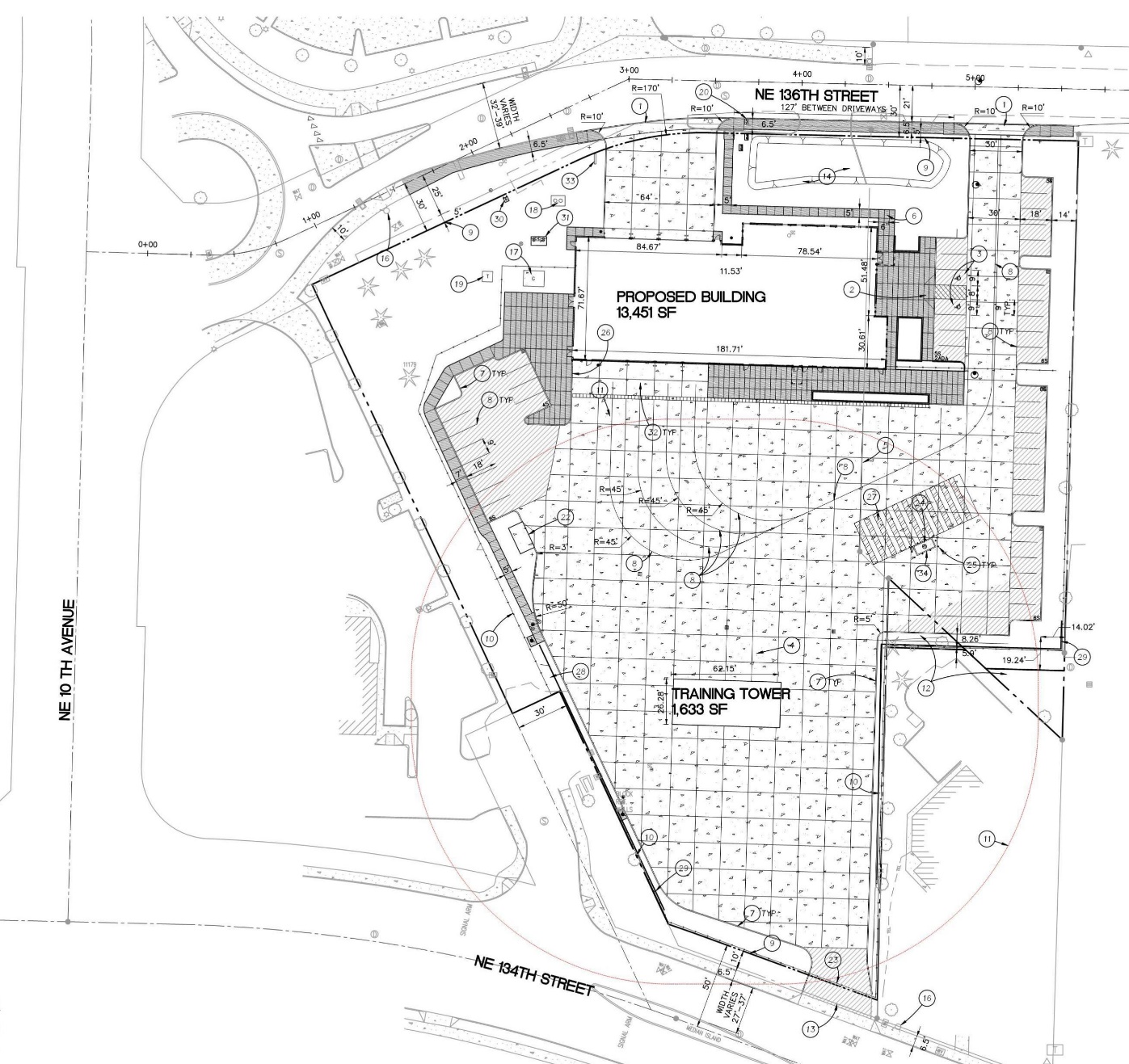 PROJECT BUDGET
Costs for Professional Services (A/E, Legal etc.)			$1,091,232.70

Estimated project construction costs (including construction contingencies): 	$9,431,957.19

Equipment and furnishing costs		     	$478,490.50

Off-site costs		     	$132,873.13

Contract administration costs (owner, cm etc.) 		       	$0.00

Contingencies (design & owner)		       	$108,297.47

Other related project costs 		       	$0.00    

Sales Tax		      	$847,490.55


Total		       	$12,090,341.5
SCHEDULE
SCHEDULE
WHY GC/CM
COMPLEX SCHEDULE / PHASING
OCCUPIED FACILITY 
SITE ELEMENTS
VOLATILE MARKET CONDITIONS
WHY GC/CM
TWO STATIONS WITH OVERLAPPING SCHEDULES AND COMPLEX PHASING 

THE PROJECTS NEED TO BE COMPLETED PRIOR TO THE EXPIRATION OF THE GENERAL OBLIGATION BOND WINDOW.

COST ESCALATION AND CURRENT REGIONAL MARKET CONDITIONS: IMPORTANT TO CHECK REAL-TIME COST OF CONSTRUCTION AND RESPOND ACCORDINGLY.

VETTING DESIGN TEAM’S ASSUMPTIONS TO MINIMIZE CONSTRUCTIBILITY ISSUES, ELIMINATE COSTLY SOLUTIONS, AND CALIBRATE THE QUALITY OF ALL STATION DESIGNS.
WHY GC/CM
RESPONDING TO THE ESCALATING MARKET, A GC/CM CAN PROCURE CERTAIN EARLY BUY OUT PACKAGES TO MINIMIZE THE COST AND SCHEDULE IMPACT TO THE PROJECT. 
 
ONE DESIGN AND CONSTRUCTION TEAM FOR ALL FIRE STATIONS TO STREAMLINE END USER PARTICIPATION, PROJECT DELIVERY PROSSES, AND MINIMIZE CHANGE ORDER EXPOSURE DURING CONSTRUCTION.  

THROUGH PRE-CONSTRUCTION THE GC/CM WILL UNDERSTAND THE WORK LONG BEFORE THE BIDS ARE TAKEN, PARTICIPATING IN SCHEDULE DEVELOPMENT AND PACKAGING TRADE SCOPES TO FIR THE MARKETPLACE AND REALISTICALLY SET EXPECTATIONS BEFORE WORK IS BOUGHT OUT.
EXPERIENCE
CCFD6
UNDERSTANDING OF THE DISTRICT AND RESPONSE NEEDS
63 OF YEARS OF EXPERTISE IN THE FIRE RESPONSE INDUSTRY

MACKENZIE
COMPLETED 12+ GC/CM PROJECTS WITH TOTAL VALUE OVER $153 MILLION
DEVELOPED GC/CM RFP, SELECTION PROCESS, CONTRACT NEGOTIATION, AND CONSTRUCTION ADMINISTRATION ON PAST PROJECTS
CCFD6 EXPERIENCE
JERRY GREEN – FIRE CHIEF
SERVING THE DISTRICT SINCE APRIL OF 2004
FIRE CHIEF OF CLARK COUNTY FIRE DISTRICT 6 SINCE 2009
CCFD6 EXPERIENCE
KRISTAN MAURER 
ASSISTANT CHIEF – LOGISTICS AND PLANNING
PROJECT ROLE: OWNER PROJECT MANAGER
SERVING THE DISTRICT SINCE JUNE 1999

MASTER’S DEGREE IN PUBLIC ADMINISTRATION
BACHELOR’S DEGREE IN PARAMEDICINE
ASSOCIATE’S DEGREE IN FIRE SCIENCE
GRADUATE OF THE EXECUTIVE OFFICER PROGRAM AT THE NATIONAL FIRE ACADEMY
CCFD6 – EXPERIENCE
DAVID TAYLOR
ASSISTANT CHIEF – FINANCE AND SUPPORT SERVICES
BEGAN HIS CAREER IN THE FIRE SERVICE IN 1976 AS A FIREFIGHTER WITH THE US AIR FORCE.  
SERVING THE DISTRICT SINCE 1982


SHAWN NEWBERRY
ASSISTANT CHIEF – OPERATIONS
BEGAN FIRE SERVICE IN 1996
SERVING THE DISTRICT SINCE 1999
MACKENZIE – EXPERIENCE
JEFF HUMPHREYS, AIA 
PROJECT PRINCIPAL
LICENSED ARCHITECT IN WA
OVER 25 YEARS OF EXPERIENCE IN THE INDUSTRY 

PROJECT RESPONSIBILITIES:
PROVIDE EXECUTIVE LEADERSHIP FOR THE PROJECTS, SERVING AS A RESOURCE FOR CCFD6 AND THE DESIGN TEAM.  
PROVIDE QAQC REVIEW FOR THE PROJECT
PROVIDE GUIDANCE FOR DESIGN, DETAILING AND EXECUTION THROUGHOUT THE PROJECT.
MACKENZIE - EXPERIENCE
CATHY BOWMAN, AIA
PROJECT MANAGER
LICENSED ARCHITECT IN OREGON; CURRENTLY IN THE PROCESS OF RECIPROCITY FOR LICENSE IN WASHINGTON
OVER 10 YEARS OF EXPERIENCE IN THE INDUSTRY

PROJECT RESPONSIBILITIES:
MANAGE DEVELOPMENT, PLANNING, PROGRAMMING, PROCUREMENT, DESIGN, BIDDING, CONSTRUCTION, CODE COMPLIANCE, CONTRACT DEVELOPMENT AND DISPUTE RESOLUTION
MACKENZIE - EXPERIENCE
ANDREW MCALLISTER, AIA
PROJECT ARCHITECT
LICENSED ARCHITECT IN OREGON; CURRENTLY IN THE PROCESS OF RECIPROCITY FOR LICENSE IN WASHINGTON
OVER 10 YEARS OF EXPERIENCE IN THE INDUSTRY

PROJECT RESPONSIBILITIES:
WORKING WITH THE DESIGN TEAM TO DEVELOP DESIGN AND CONSTRUCTION DOCUMENTS.
DEPOE BAY RURAL FIRE STATION 2300 SEIMIC UPGRADE AND REMODEL
SIZE: 10,000 SF
COMPLETED: 2017
GC/CM: P&C CONSTRUCTION
FINAL CONSTRUCTION COST: $2,500,000
PHILOMATH FIRE DISTRICT – REMODEL & SEISMIC UPGRADE
SIZE: 15,372 SF
COMPLETED: 2017
GC/CM: GERDING BUILDERS
FINAL CONSTRUCTION COST: $2,000,000
ROCKWOOD POLICE STATION
SIZE: 12,656 SF
COMPLETED: 2014
GC/CM: P&C CONSTRUCTION
FINAL CONSTRUCTION COST: $3,500,000
CANBY POLICE DEPARTMENT
SIZE: 40,135 SF
COMPLETED: 2012
GC/CM: P&C CONSTRUCTION
FINAL CONSTRUCTION COST: $7,000,000
SUMMARY
CLARK COUNTY FIRE DISTRICT 6 – FIRE STATIONS 62 & 63
SIGNIFICANT PROJECT FOR CLARK COUNTY
MEETS CPARB CRITERIA FOR GC/CM
MACKENZIE HAS A LONG HISTORY OF BUILDING SUCCESSFUL PULIC PROJECTS
THE TEAM HAS A VERY STRONG GC/CM EXPERIENCE AND RECORD